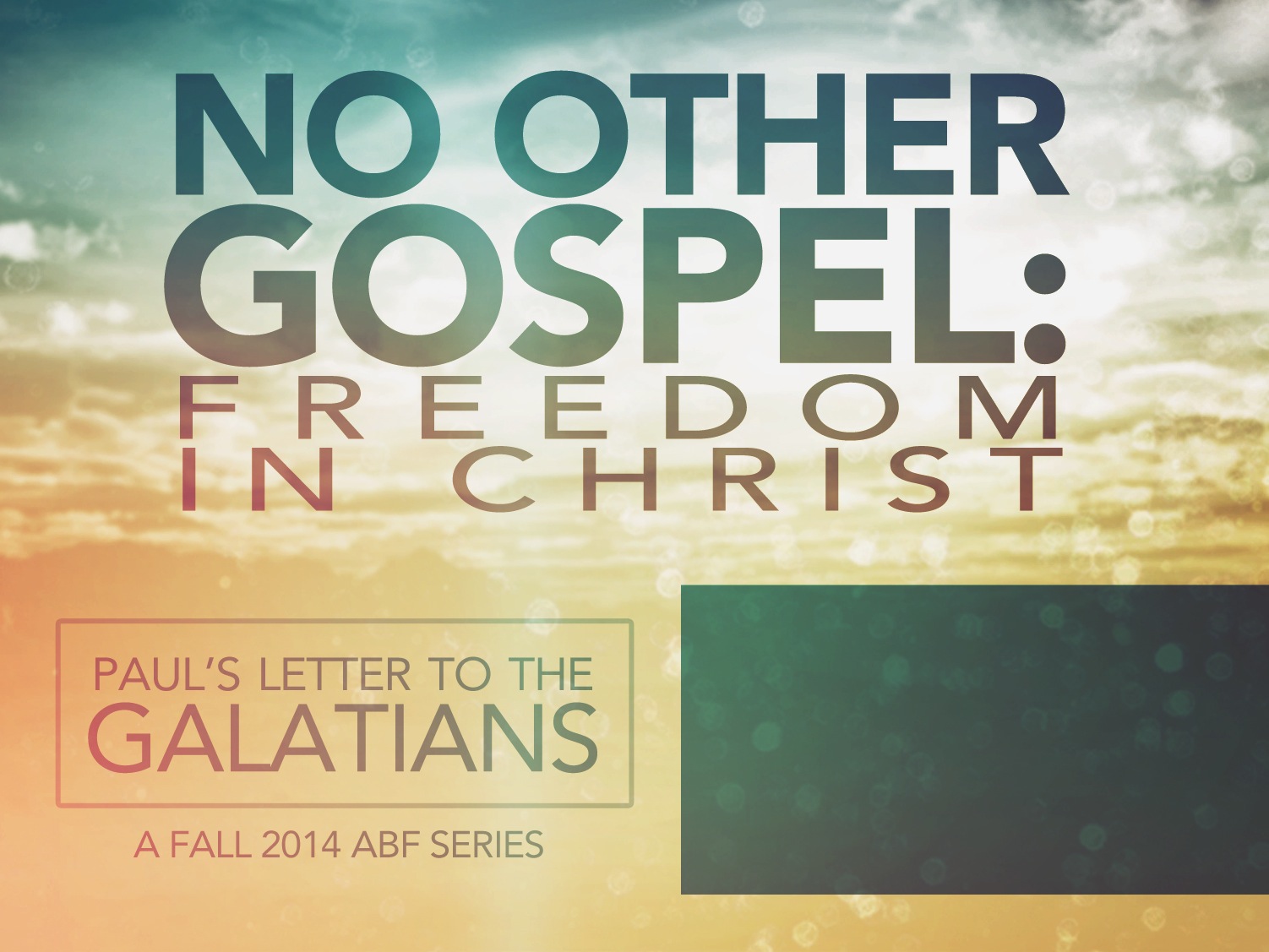 LESSON 8
Relating to God: Let’s Compare
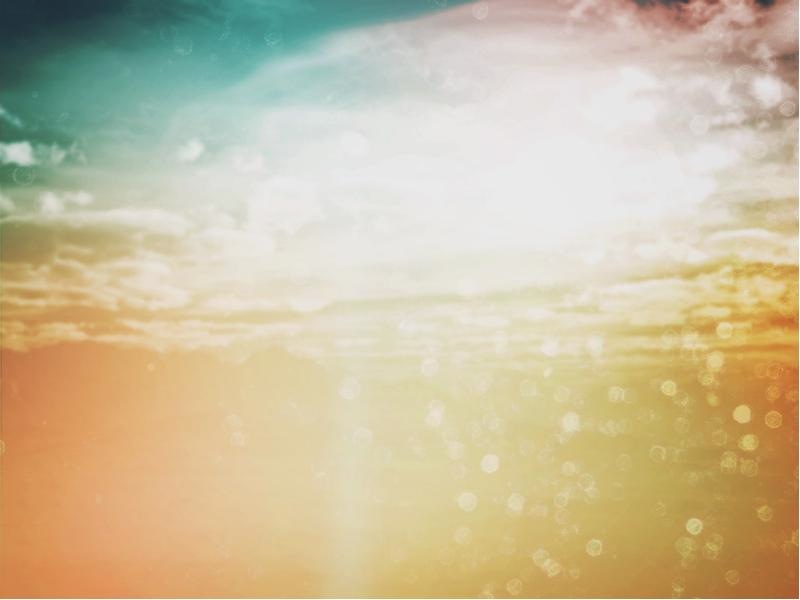 Introduction
In Galatians 3:23-4:7, Paul similarly compares two different ways of relating to God. He proves that relating to God through faith is better than relating to God through the Law.
Paul adds one more argument to his repertoire as he defends salvation by grace alone through faith alone:
the experience of the Galatians (3:1-5)
the example of Abraham (3:6-9)
the expiation of Jesus Christ (3:10-14)
the establishment of the Covenant (3:15-18)
the essence of the Law (3:19-22)
the excellence of faith (3:23-4:7)
Paul proves the excellence of faith by comparing it with the Law in two areas.
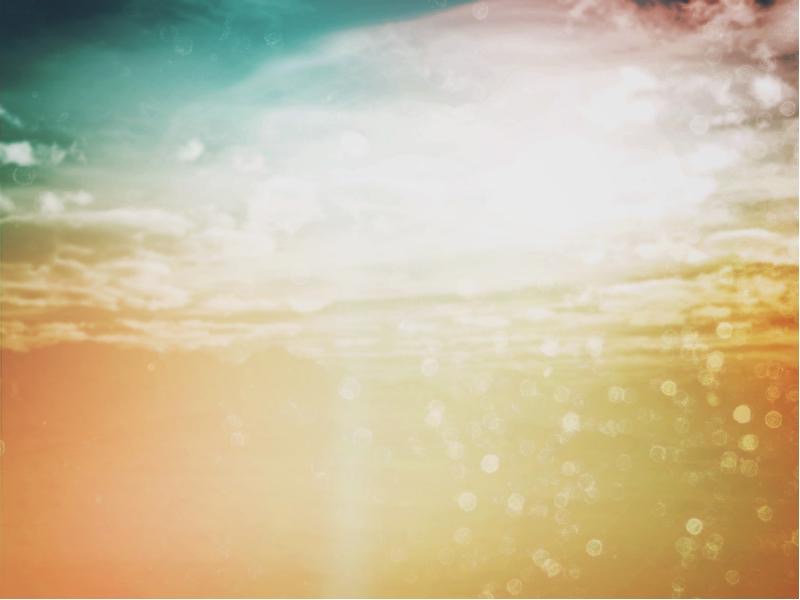 Comparing theirMinistry (3:23-29)
The Ministry of the Law (vv. 23-24)
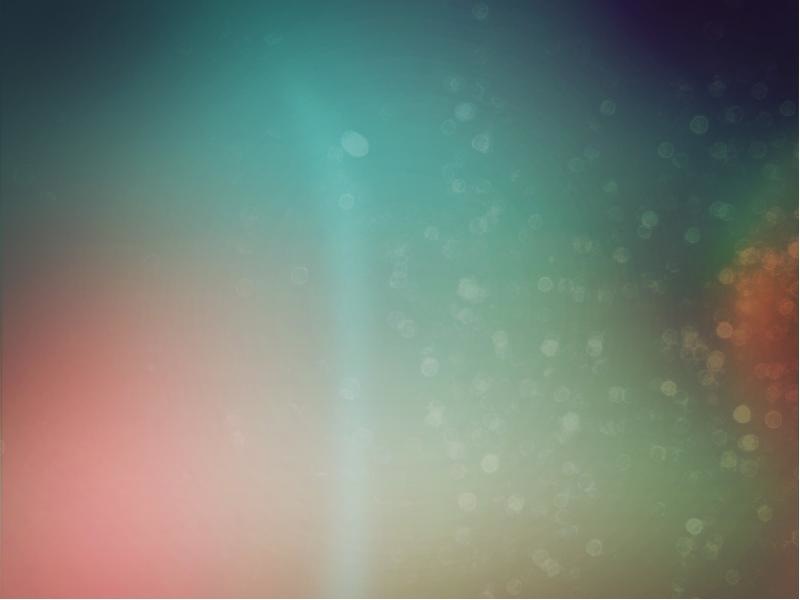 Guard, imprisoning us under sin (v. 23)
Guardian, directing us toward Christ (v. 24)
The Law was always an arrow and not a period.
The Ministry of the Law (vv. 23-24)
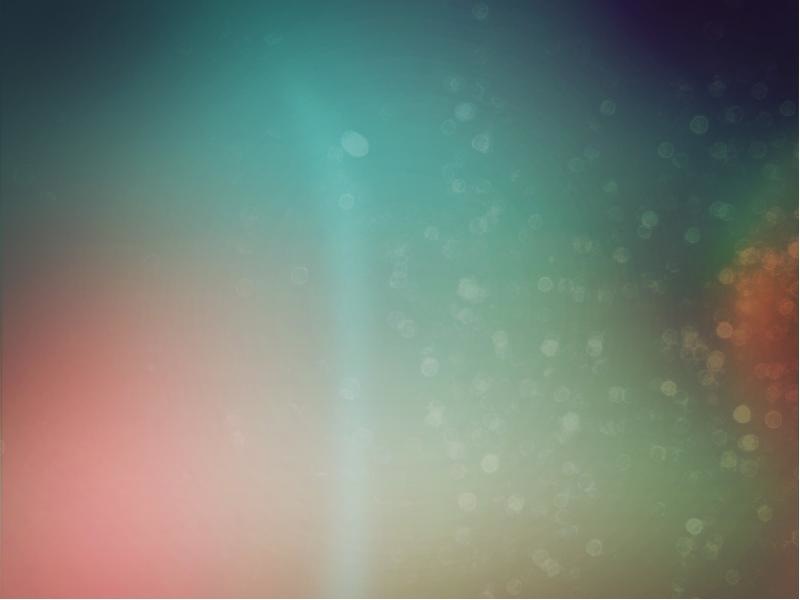 First, “the Jews were not born through the Law, but rather were brought up by the Law.”
Second, there was nothing pleasant about the ministry of the guardian, but it served a necessary purpose. 
Third, the ministry of the guardian was only a temporary one. 
Fourth, the ultimate goal of the guardian was the maturity of the children. 
Finally, the guardian worked in cooperation with the father, not independently of him.
The Ministry of Faith(vv. 25-29)
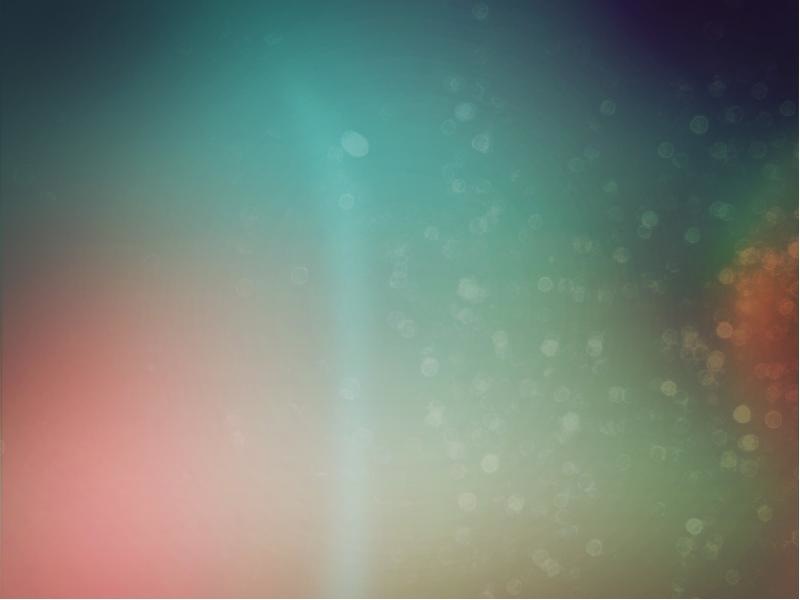 Adoption (vv. 25-26)
Union (vv. 27-28)
Participation (v. 29)
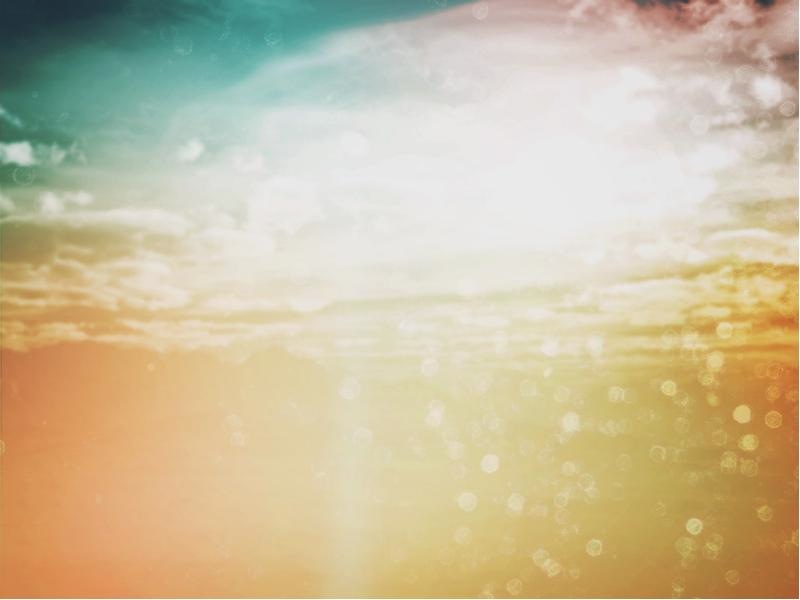 Transition
Paul’s purpose in this passage is simple—he is seeking to demonstrate that relating to God through faith is better than relating to God through the Law. To prove the excellence of faith, he compares and contrasts it with the Law. He first compared their ministry and discovered that the freedom afforded by faith is far superior to the bondage (albeit a purposeful bondage) of the Law. Paul’s second point of comparison has to do with their identity.
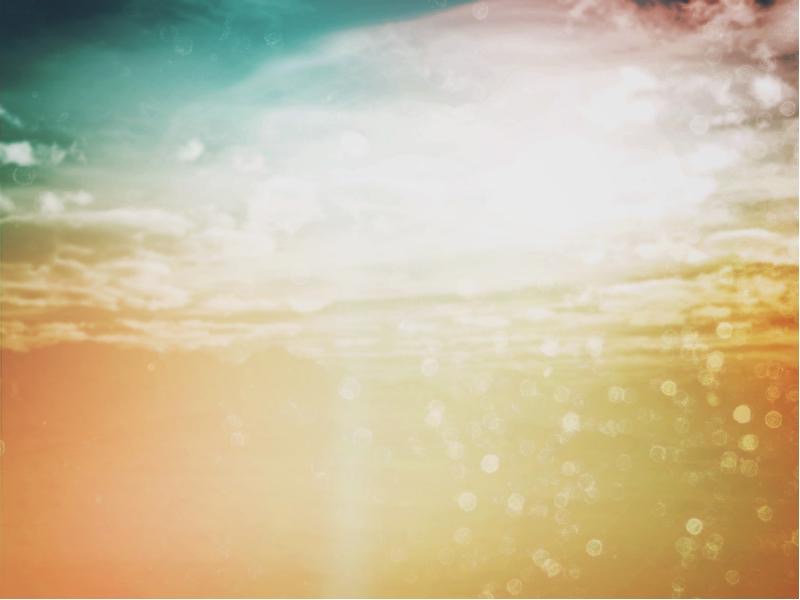 Comparing theirIdentity (4:1-7)
The Identity of the Law (vv. 1-3) — slaves
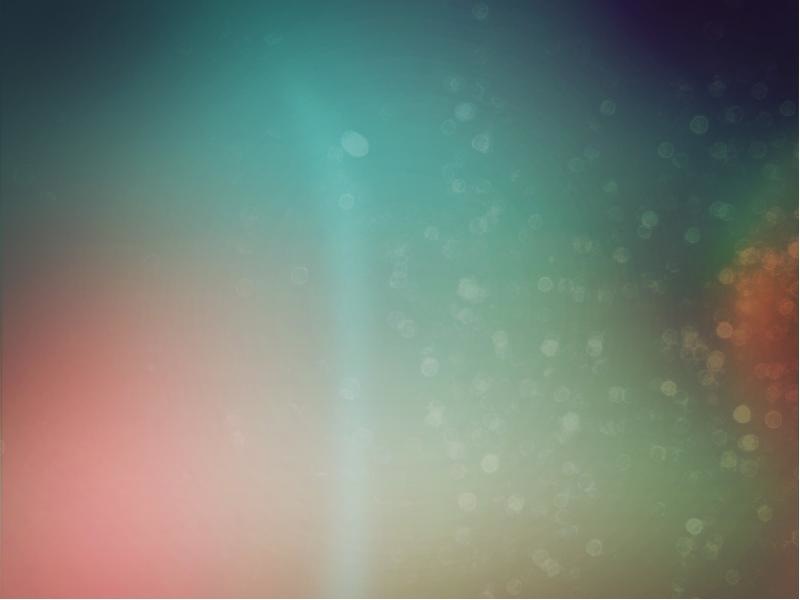 Paul’s illustration (vv. 1-2)
Paul’s application (v. 3)
The Identity of Faith(vv. 4-7) — sons
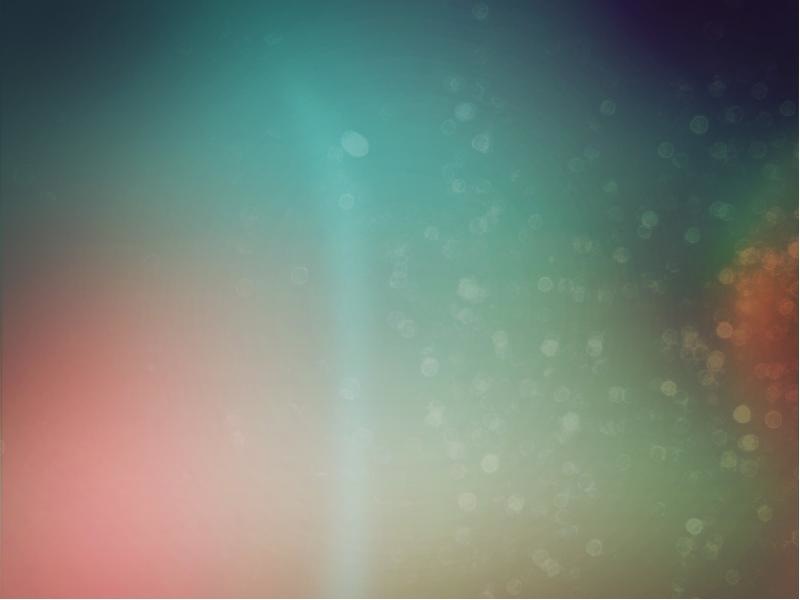 The work of the Father (v. 4) — initiation
In eternity past (“when the fullness of time had come”)
In time generally (“sent forth His Son”)
In time personally (“until the date set,” v. 2)
The Identity of Faith(vv. 4-7) — sons
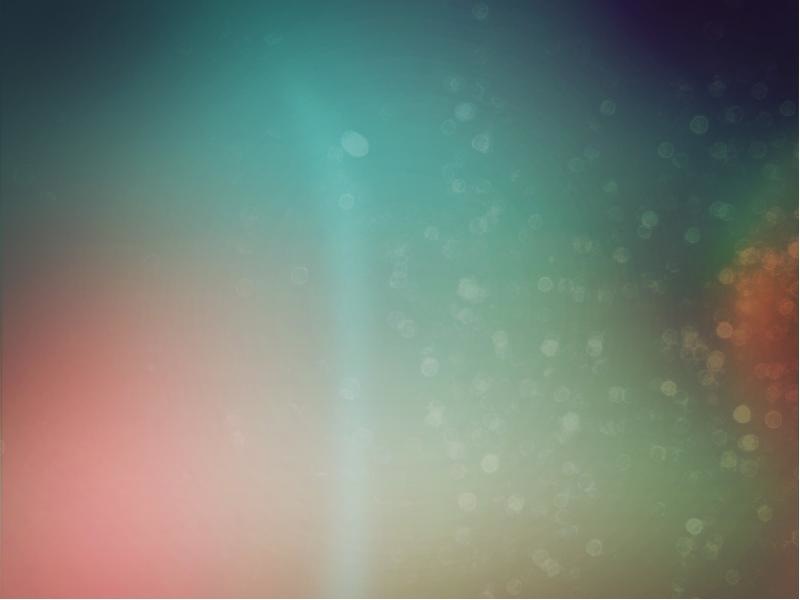 The work of the Father (v. 4) — initiation
The work of the Son (vv. 4-5) — execution
Incarnation (“born of woman,” v. 4)
Perfection (“born under the Law,” v. 4)
Redemption (“to redeem those who were under the Law,” v. 5)
Adoption (“so that we might receive adoption as sons,” v. 5)
The Identity of Faith(vv. 4-7) — sons
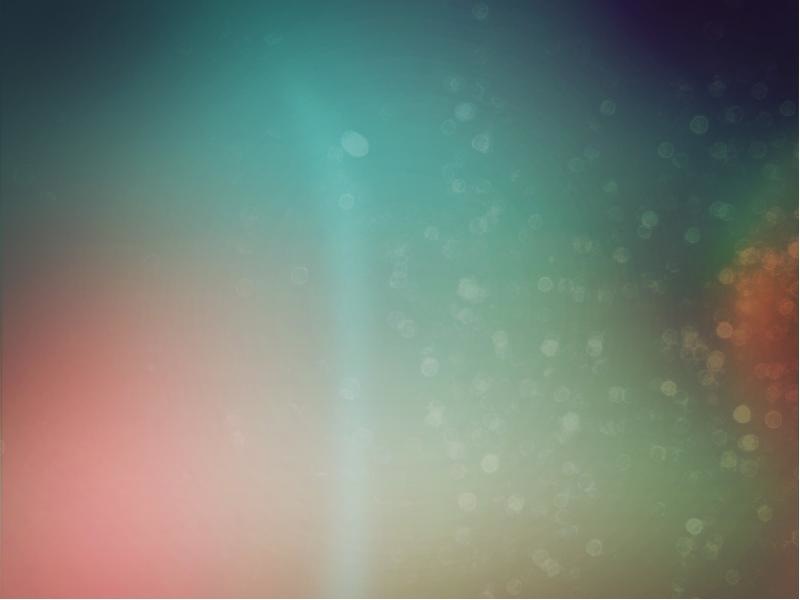 The work of the Father (v. 4) — initiation
The work of the Son (vv. 4-5) — execution
The work of the Holy Spirit (v. 6) — actualization
Application:
First, let us never get over the wonder of the direct, intimate, familial relationship we have been given with God Himself! 
Second, let us not ignore, forget, or take for granted the Spirit’s primary means, according to this passage, of actualizing our intimate fellowship with God—prayer!
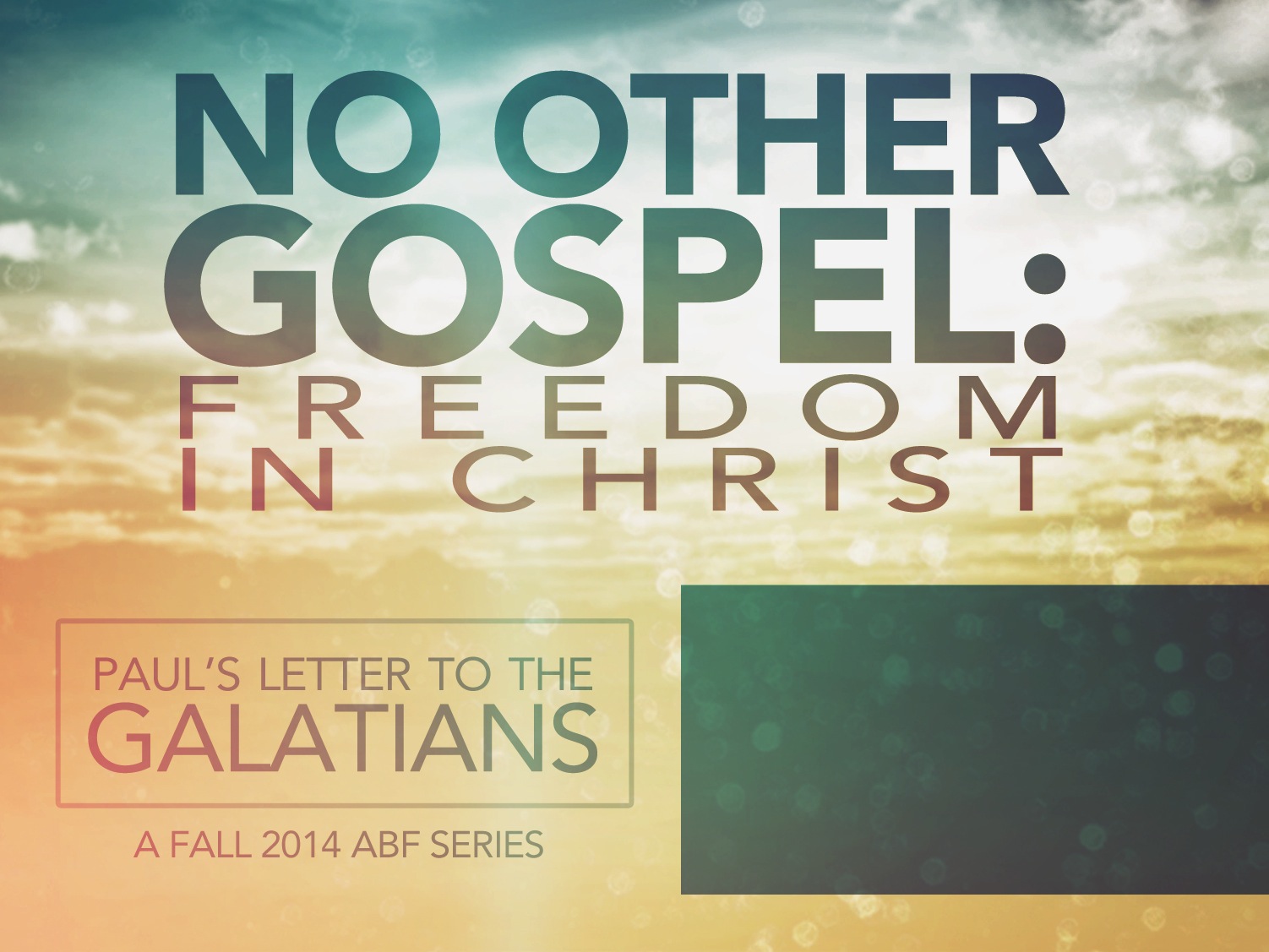 LESSON 8
Relating to God: Let’s Compare